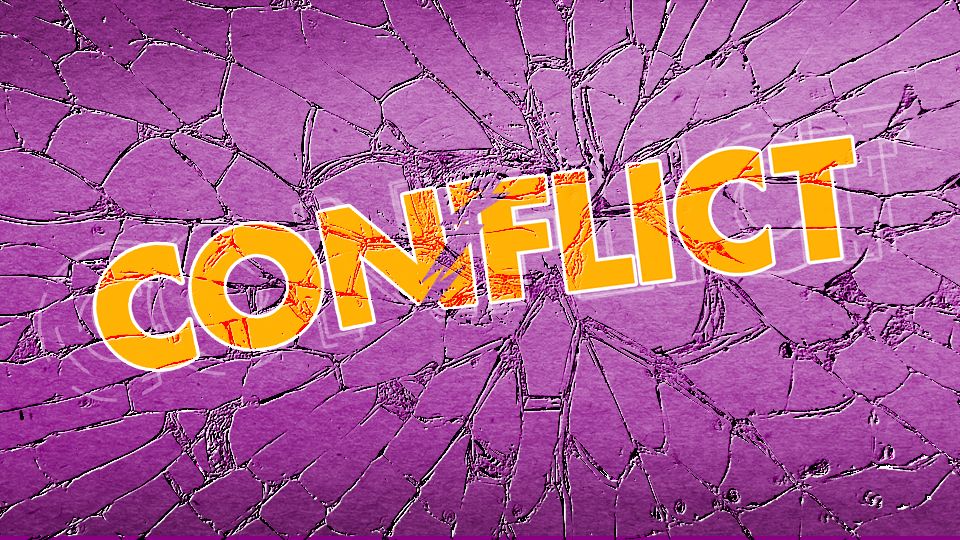 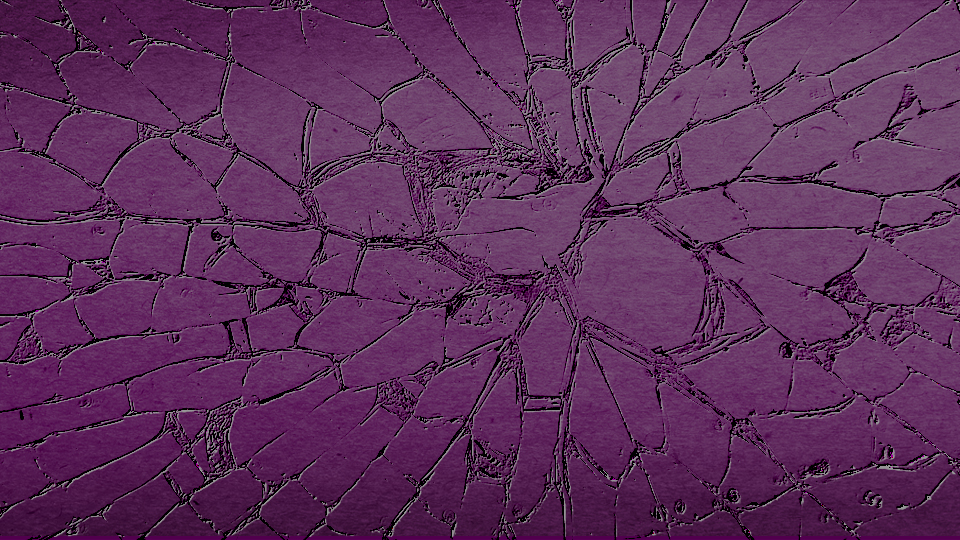 When we ignore conflict it doesn’t get better;it gets infected.
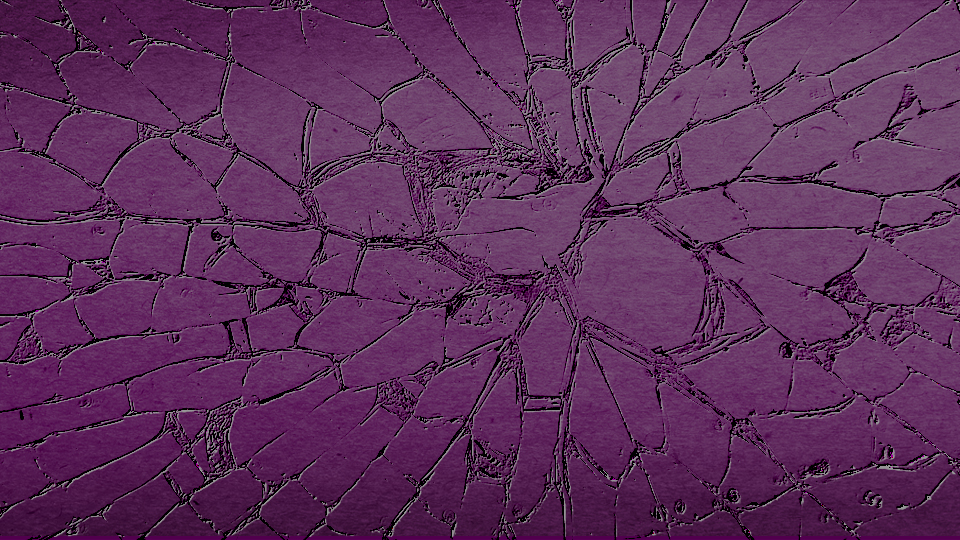 “If it is possible, as far as it depends on you, live at peace with everyone.” - Romans 12:18 (NIV)
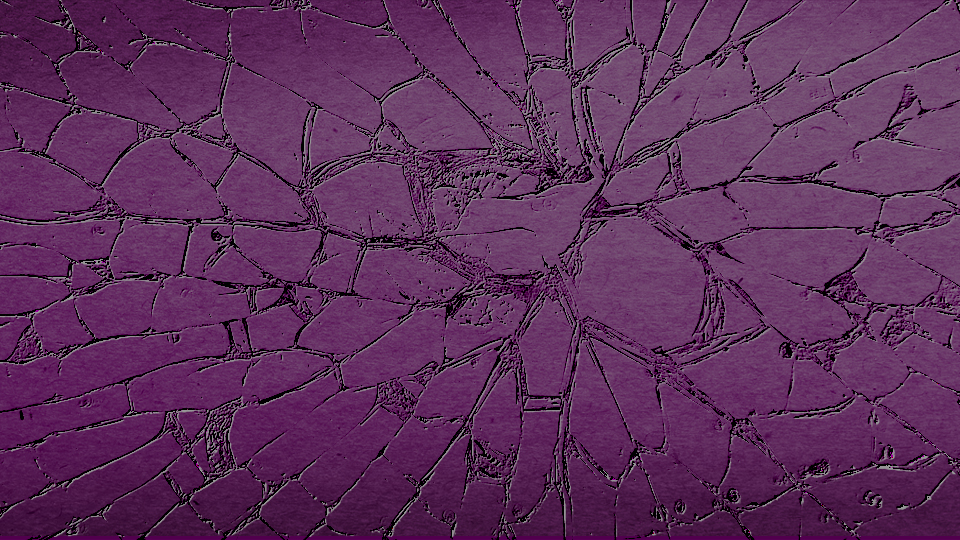 “Go ahead and be angry.You do well to be angry—but don’t use your anger as fuel for revenge.
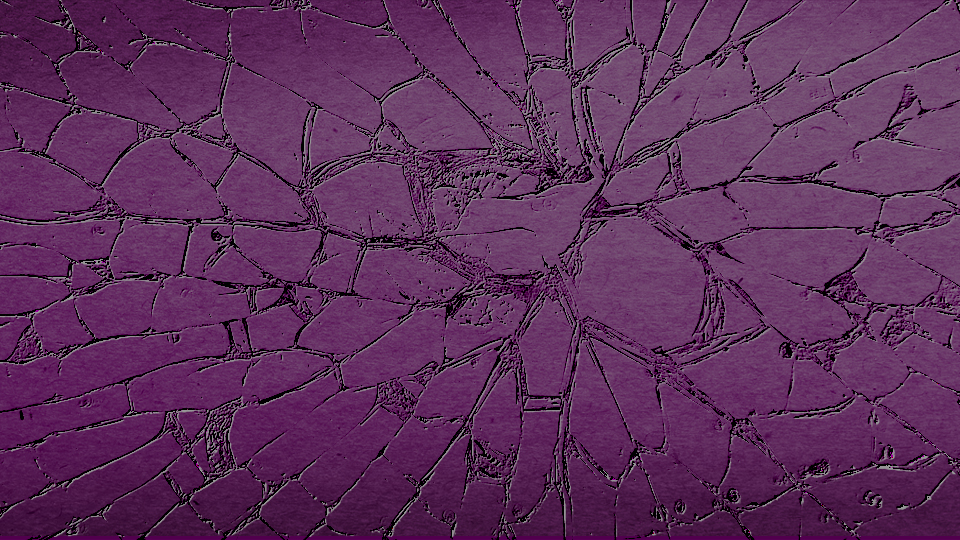 And don’t stay angry.Don’t go to bed angry.Don’t give the Devil that kind of foothold in your life.” -Ephesians 4:26-27 (MSG)
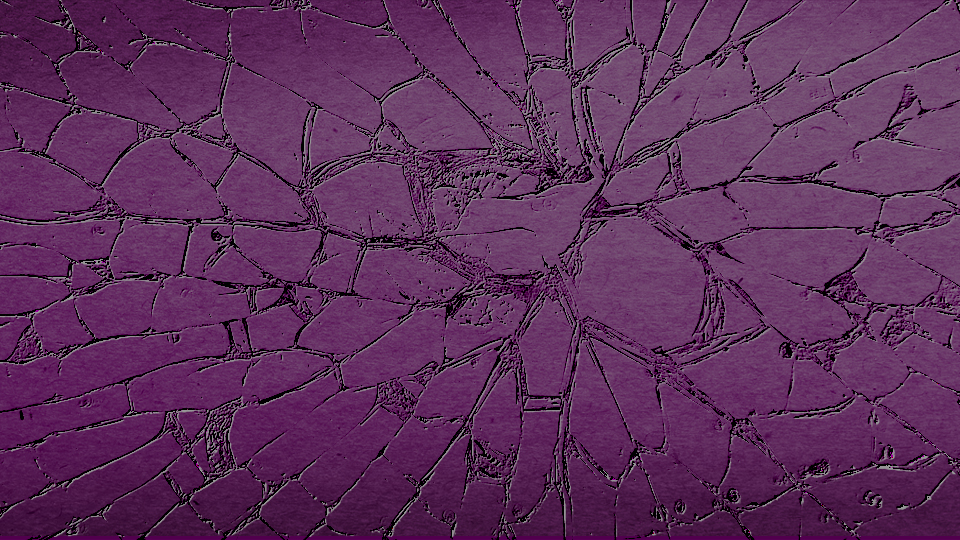 “If your brother sins against you, go and tell him his fault, between you and him alone.If he listens to you,you have gained your brother.
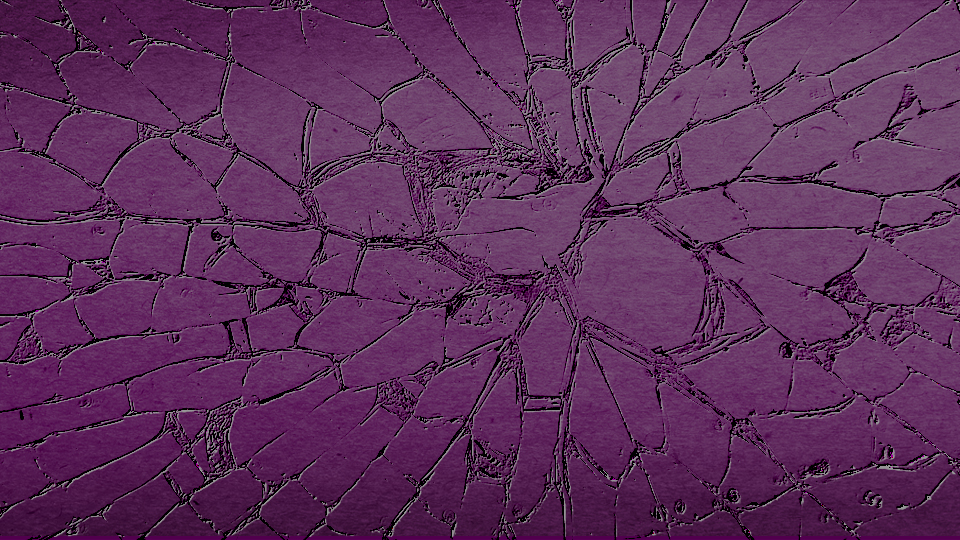 But if he does not listen, take one or two others along with you, that every charge may be established by the evidenceof two or three witnesses.
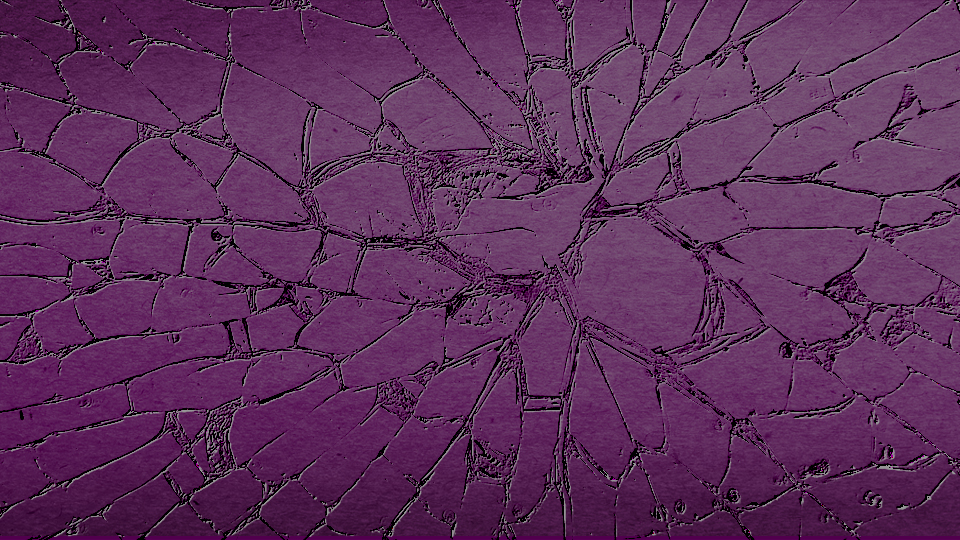 If he refuses to listen to them, tell it to the church. And if he refuses to listen even to the church, let him be to you as a Gentile and a tax collector”. -Matthew 18:15-17 (ESV)
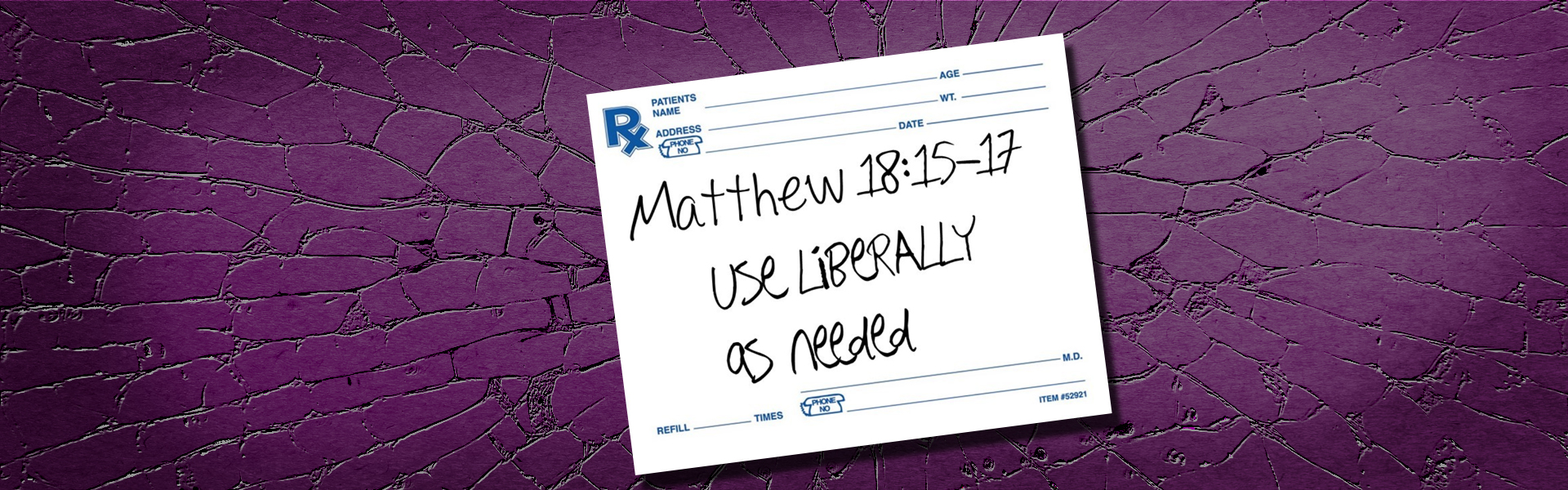 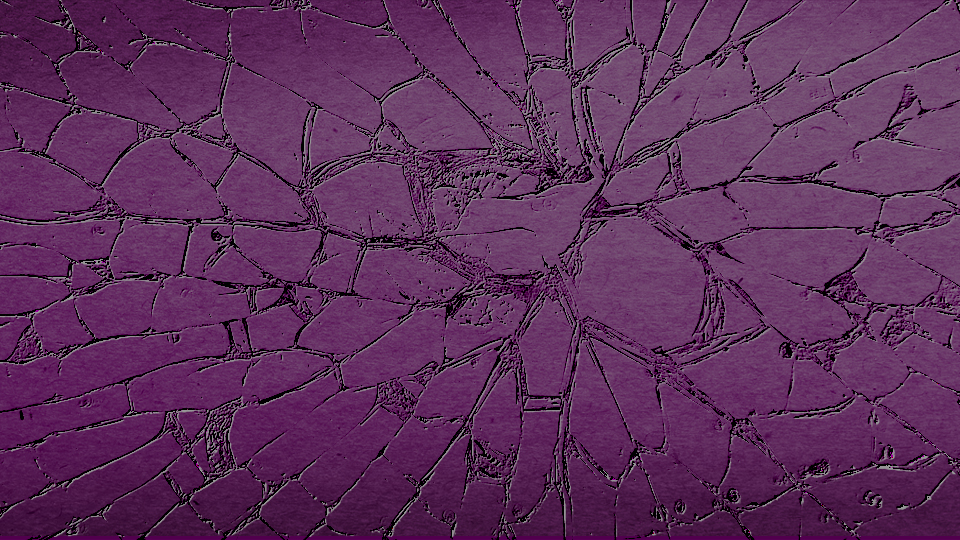 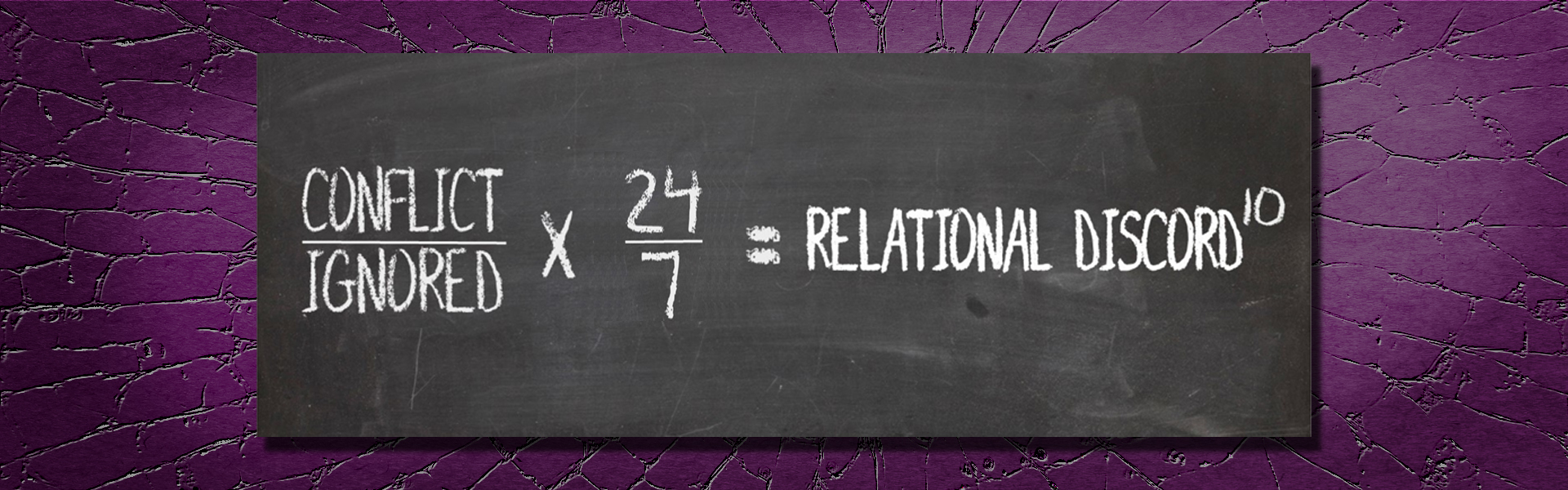 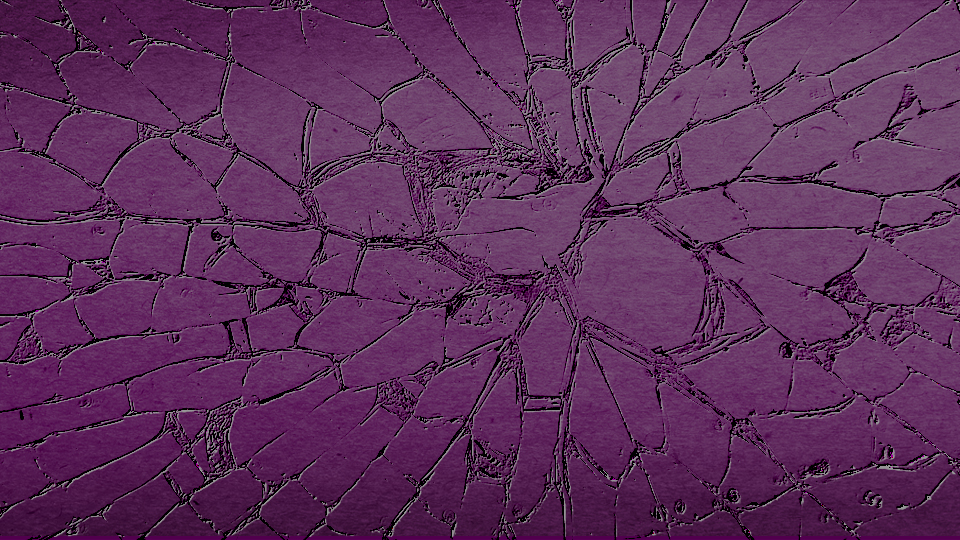 “Embrace the
Awkward Moment!”
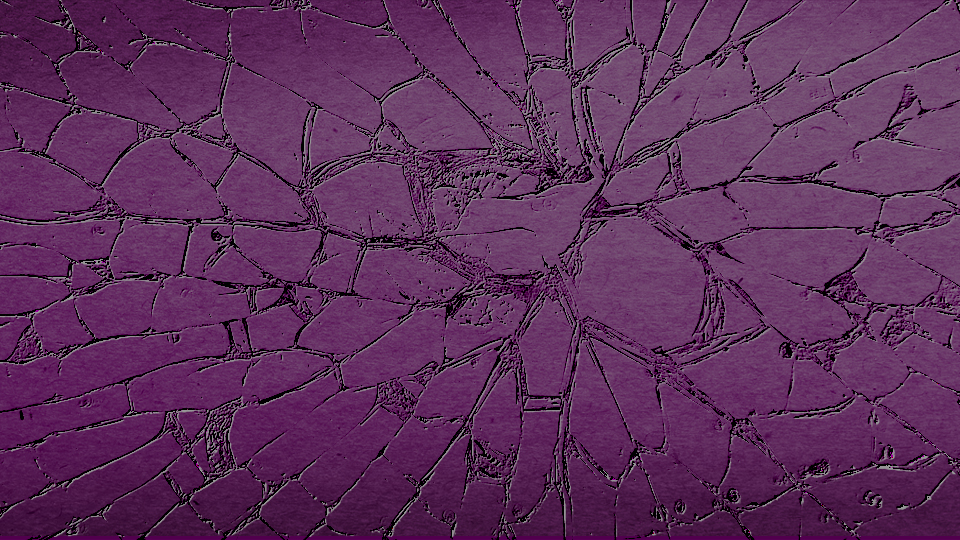 Allow yourself time
to respond
rather than reacting.
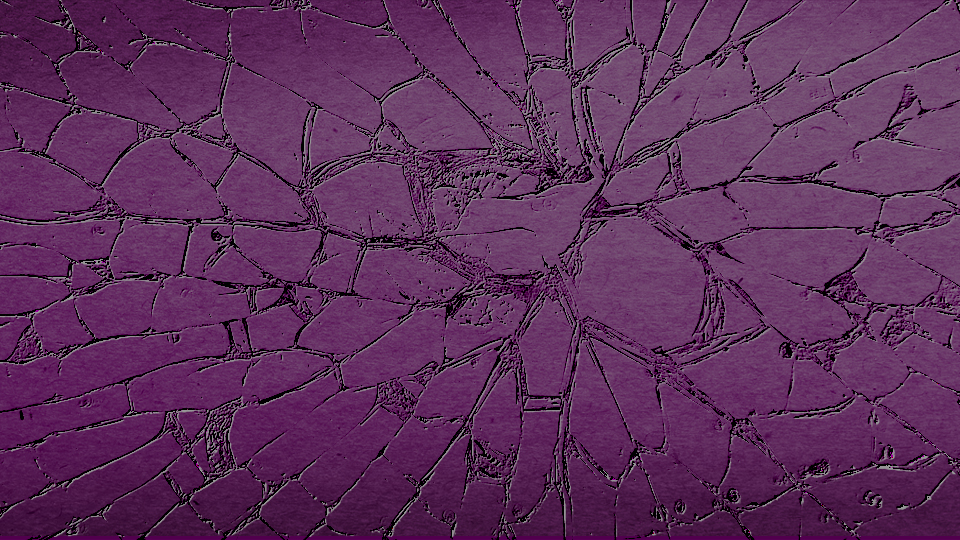 “The hotheaded do things they’ll later regret;
the coldhearted getthe cold shoulder.”-Proverbs 14:17 (MSG)
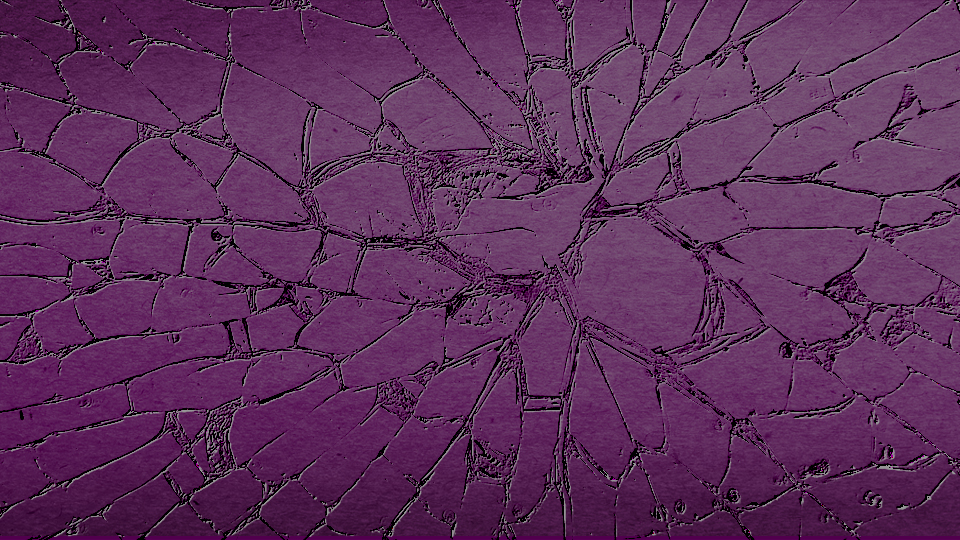 Approach every conflictwith humility.
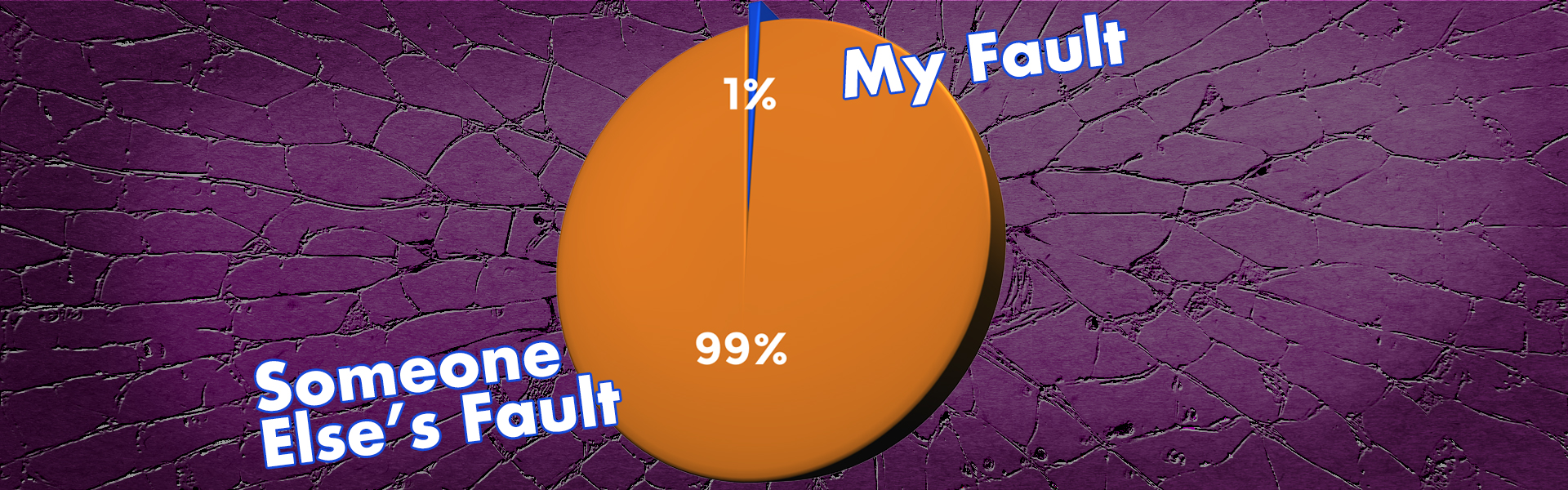 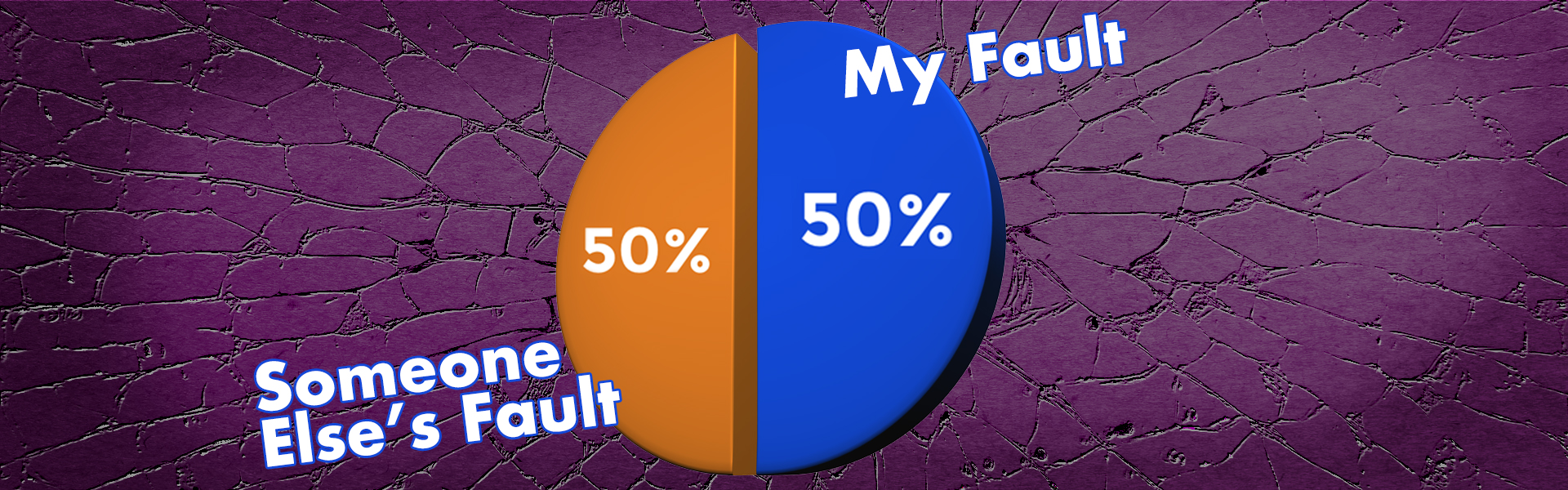 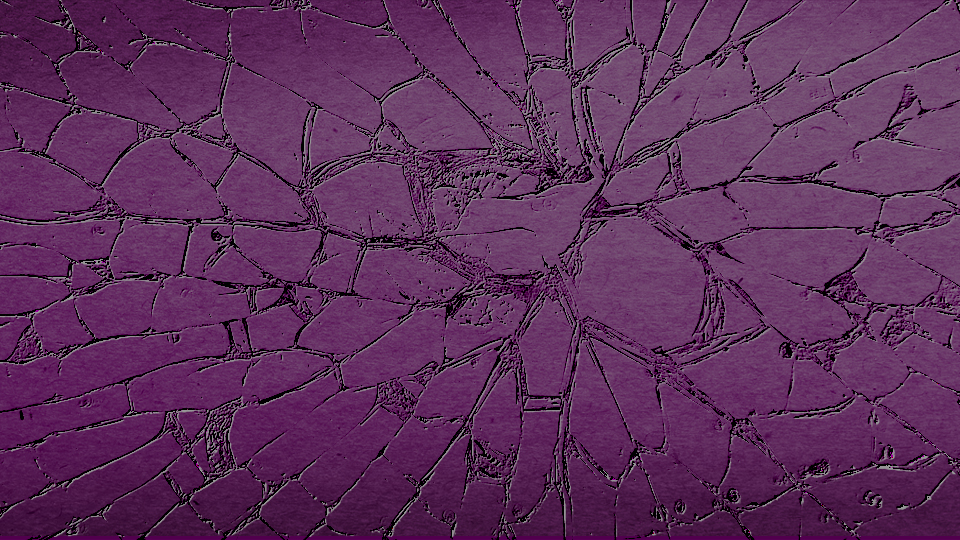 “Why do you look at the speckof sawdust in your brother’s eyeand pay no attention to the plankin your own eye?
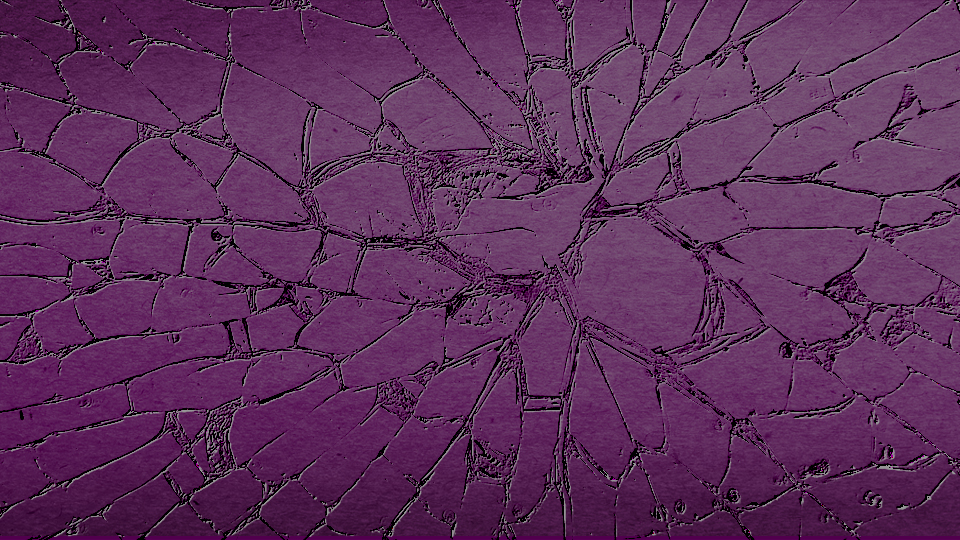 How can you say to your brother, ‘Let me take the speck out of your eye,’ when all the time there is a plankin your own eye?
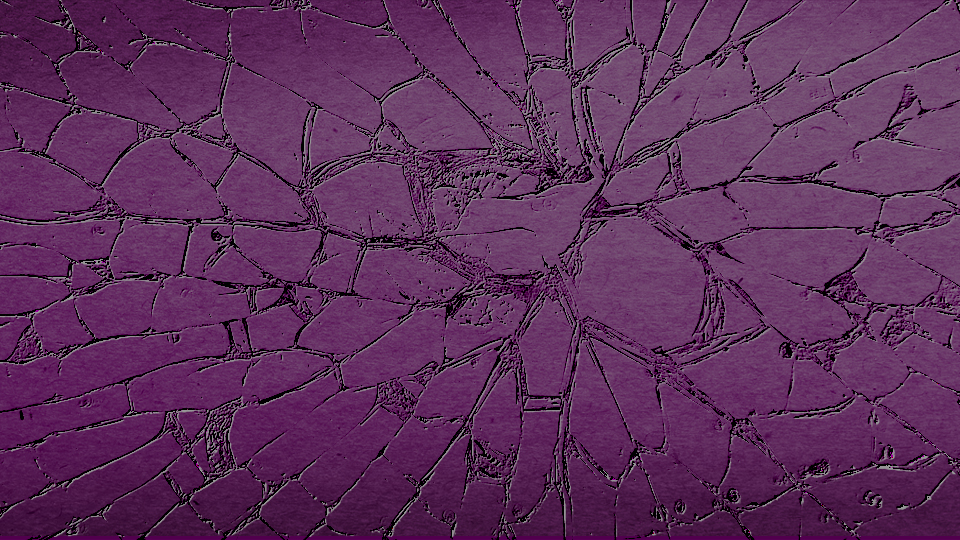 You hypocrite, first take the plank out of your own eye, and then you will see clearly to remove the speck from your brother’s eye.”-Matthew 7:3-5 (NIV)
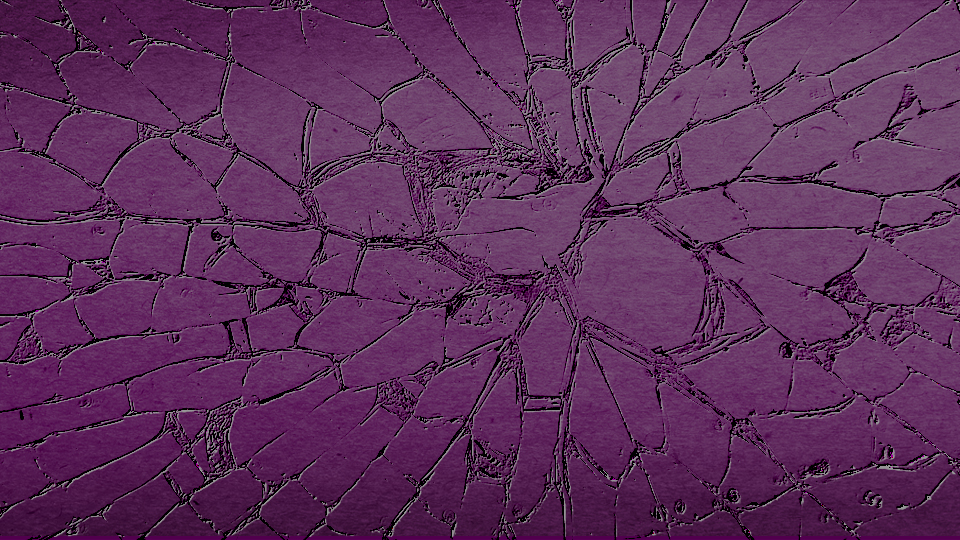 Beware of possiblesurface conflict.
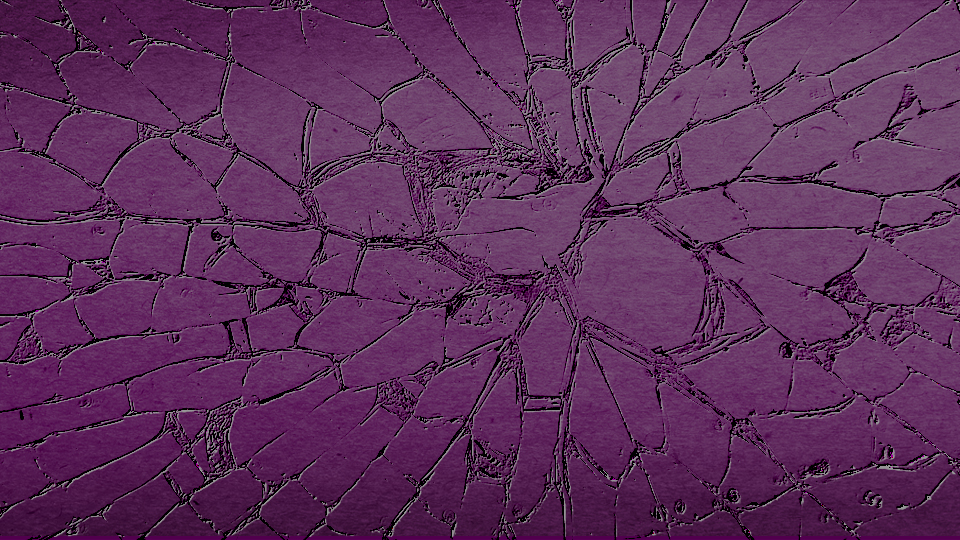 Look for thecommon ground solution.
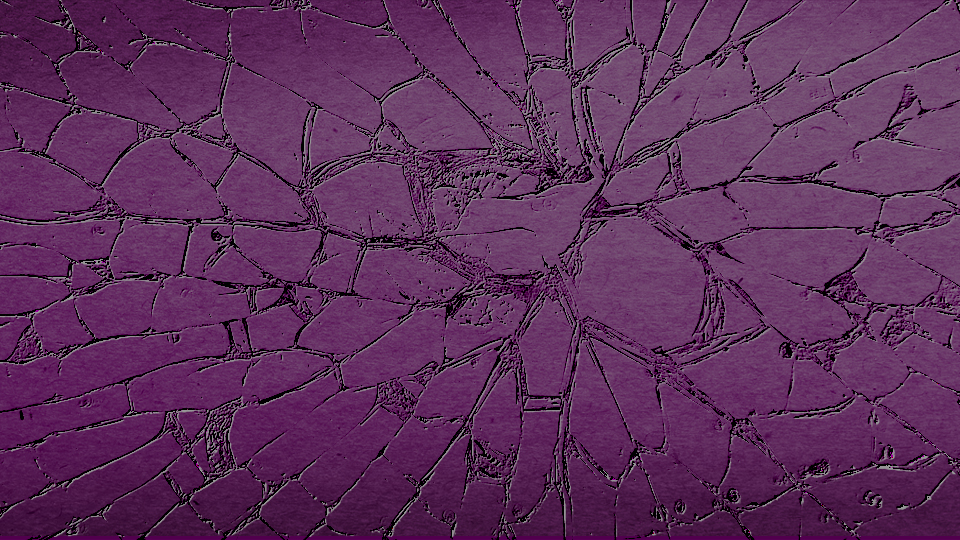 Support, Empathize, Truth.Affirm common goals, empathize with the other person’s feelings, and then speak the truth in love.
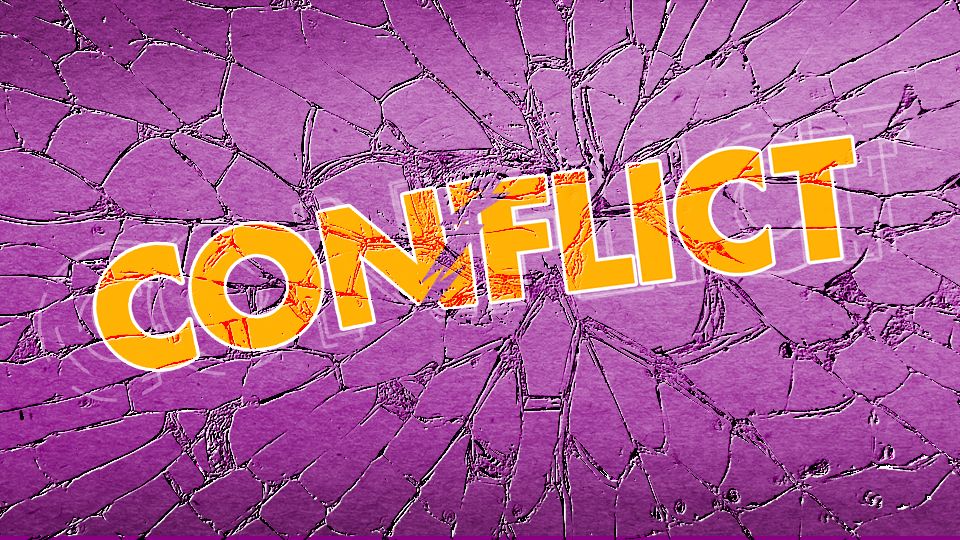